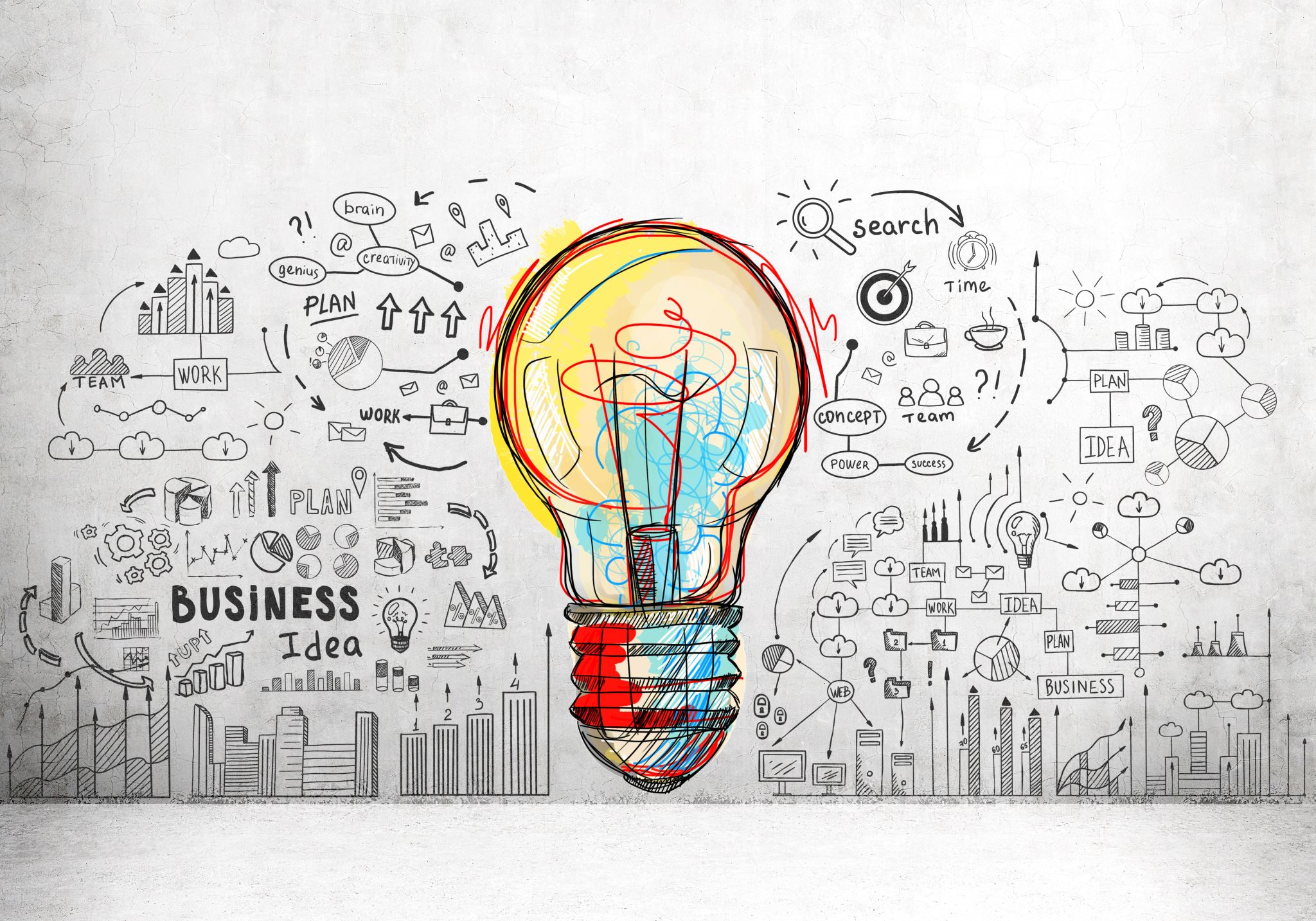 OAESA
June 17, 2024
2:20 – 3:20  PM
Brain Basics: Classroom Strategies Supporting Executive Function
Margaret Searle 
Marilyn Swartz
searle@bex.net 
marilynswartz@hotmail.com 
1919 Ottawa Lane, Perrysburg, Ohio 43551
 margaretsearle.com
419-874-9505
People with immature executive skills struggle with problem solving and are often labeled unmotivated, lazy or scatter-brained.
What they really need is support with executive function skills.
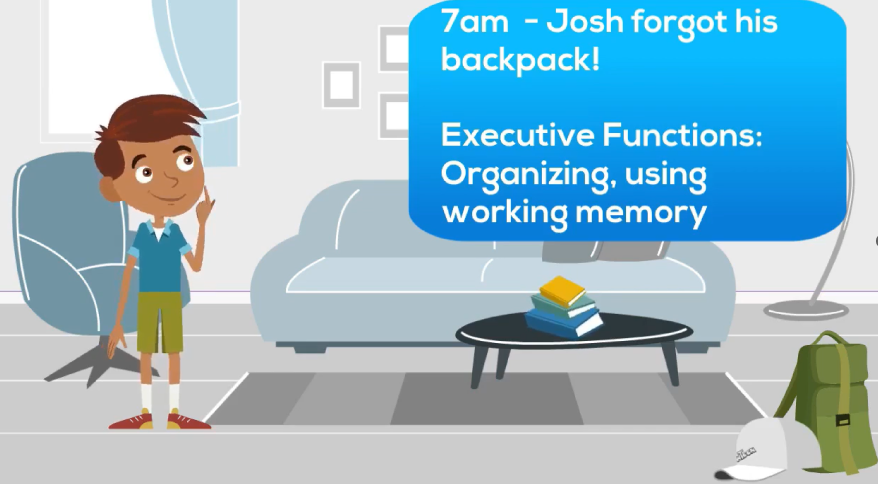 Organize my stuff
Organization involves:* Seeing patterns * Making choices* Forming habits
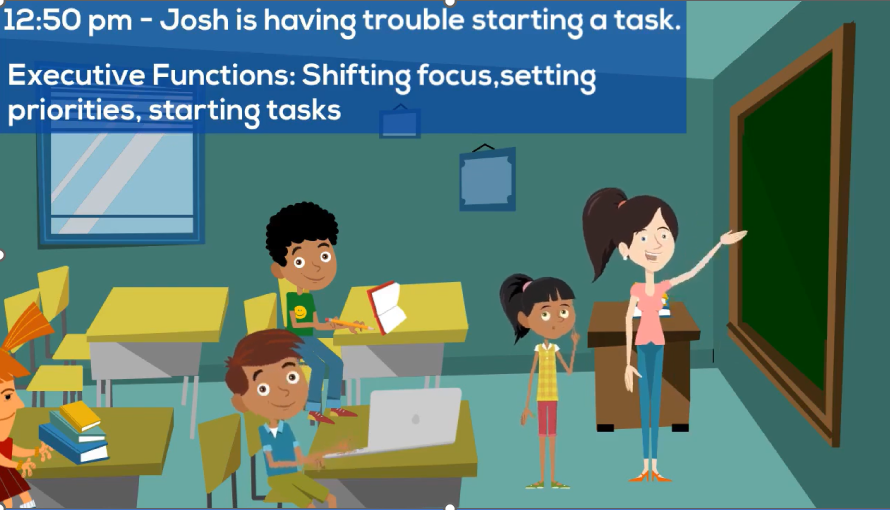 Organize my time
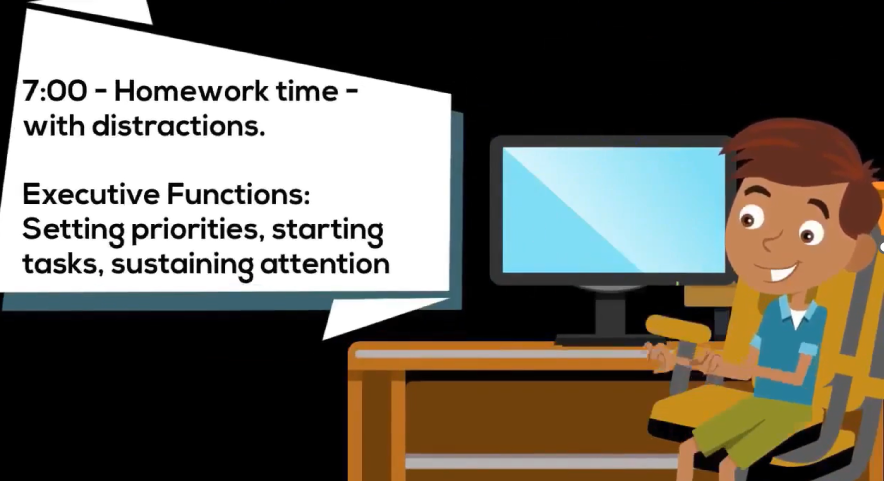 Organize my ideas
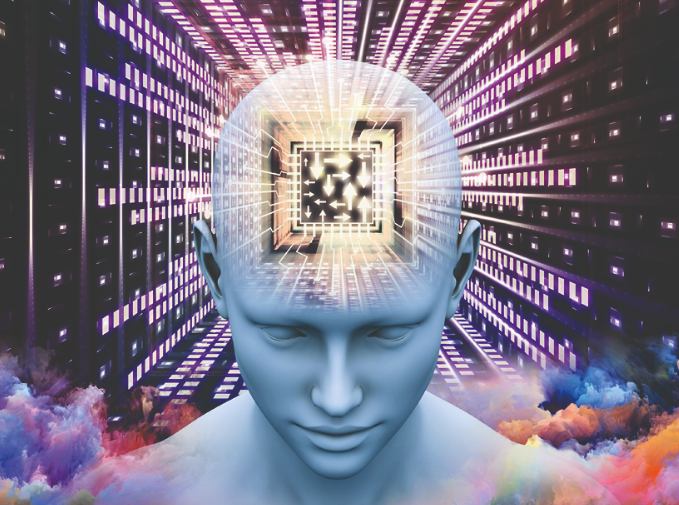 Organization Allows Us To…
1. Feel more in control

2. Make better decisions   
    and predictions

3. Be more productive

4. Experience less stress and 
    have fewer meltdowns
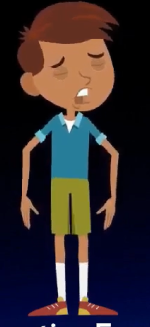 Dr Joel I. Kimmel
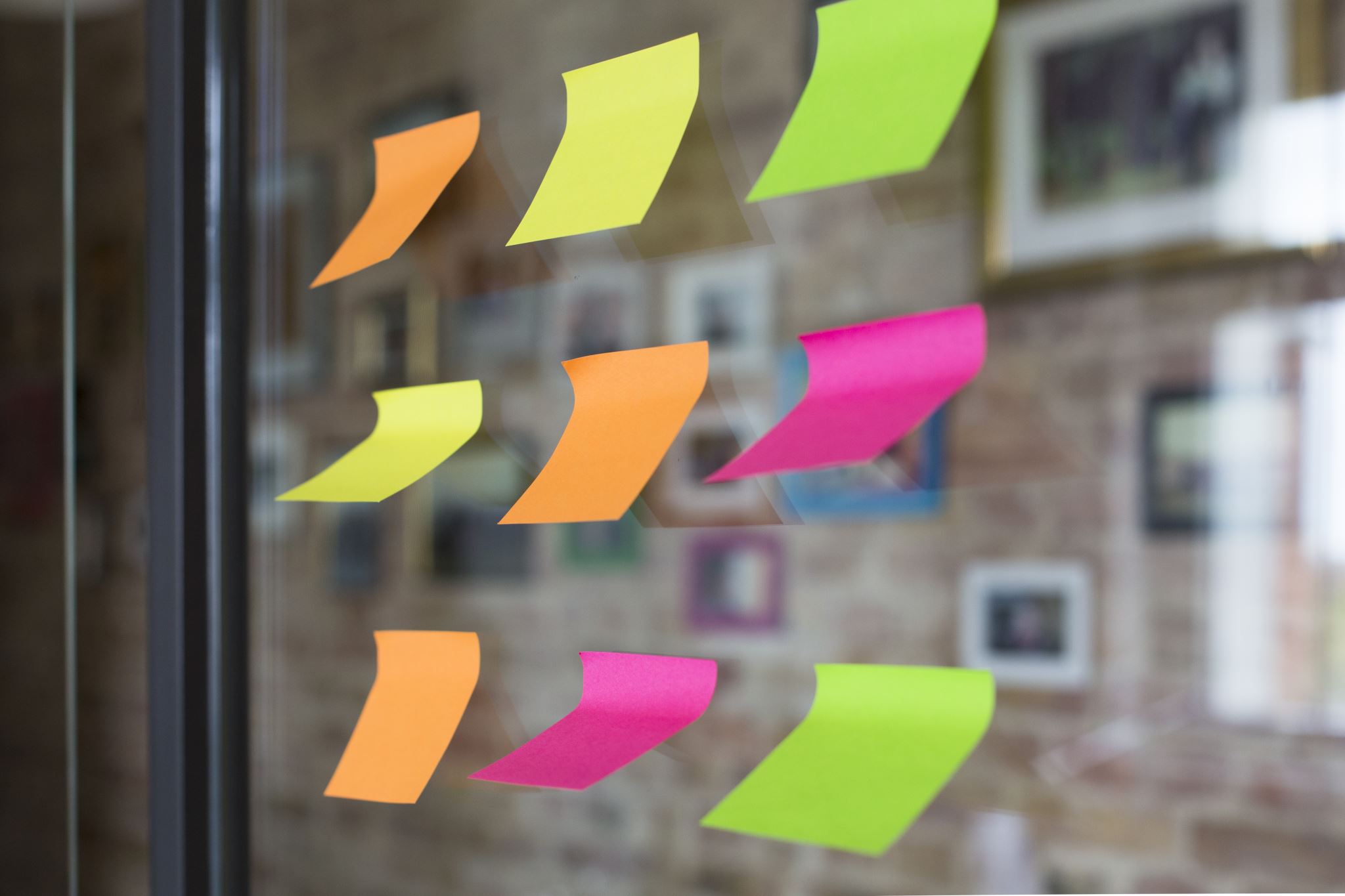 Setting Priorities
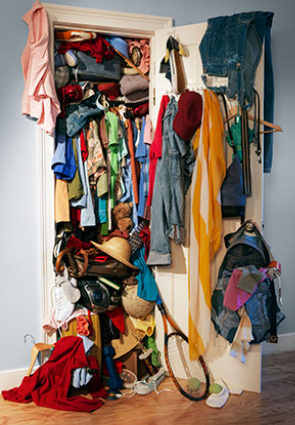 Pareto Principle(Less Is More)
For most people, this is true… 

You wear 20% of your clothes 80% of the time.
Pareto Principle
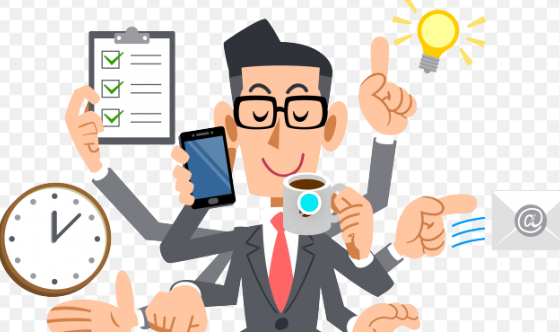 20% of your day is when you are the most mentally productive (Which 5 hours work best for you?).
20% of your textbook contains 80% of what will be on the exam.
20% of your students cause 80% of your stress.
Teaching Josh the Pareto Principle (Prioritize)
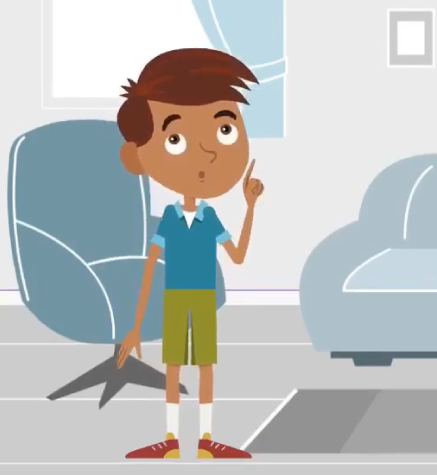 Josh and his classmates could...

Make a list of the key ideas covered during class. Circle the 20% that are most important.
Choose the 20% of things that you really need in your backpack and remove most of the rest.
Make a “To Do” list and circle the 20% that will make your life easier and happier if you focus your energy there. What is the frog that you must do first?
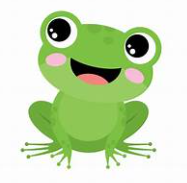 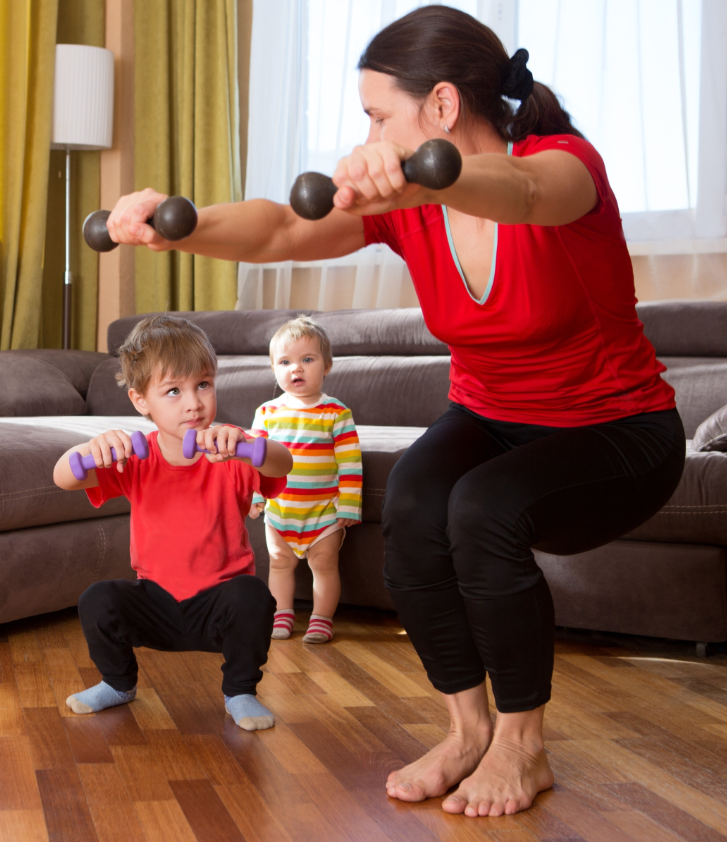 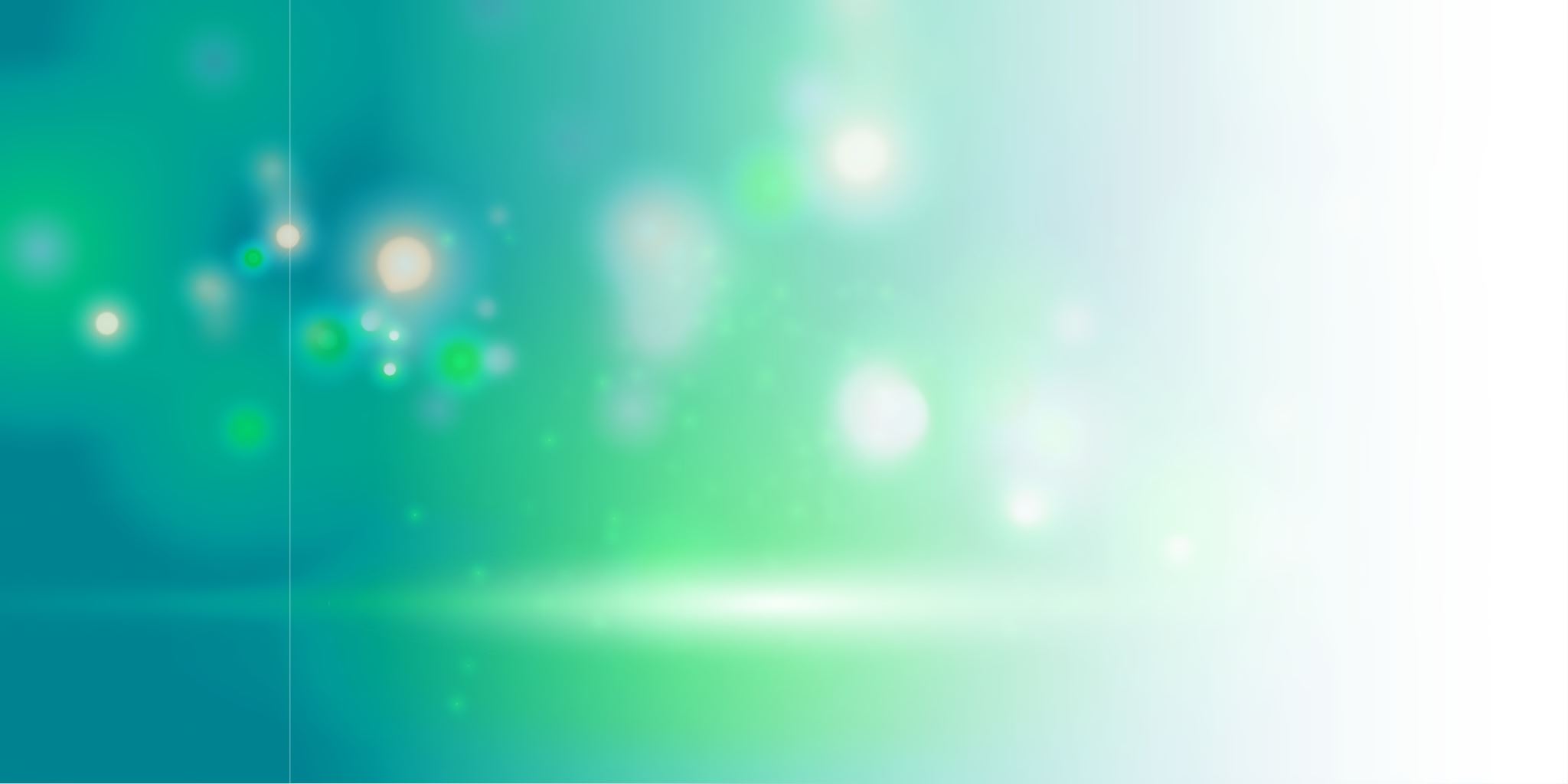 People who spend 2-5 hours a day doing things they find to be satisfying and joyful tend to be more productive...		Sharif, Mogilner& Hershfield, 2021
[Speaker Notes: In short, those with fewer than two hours of free time a day feel stressed and, if possible, ought to think about rearranging their schedules to get those two hours, or a little more, to improve their sense of well-being.]
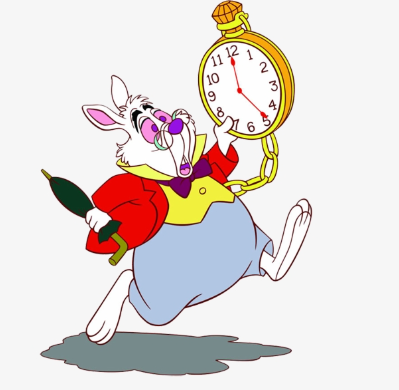 Organize Time
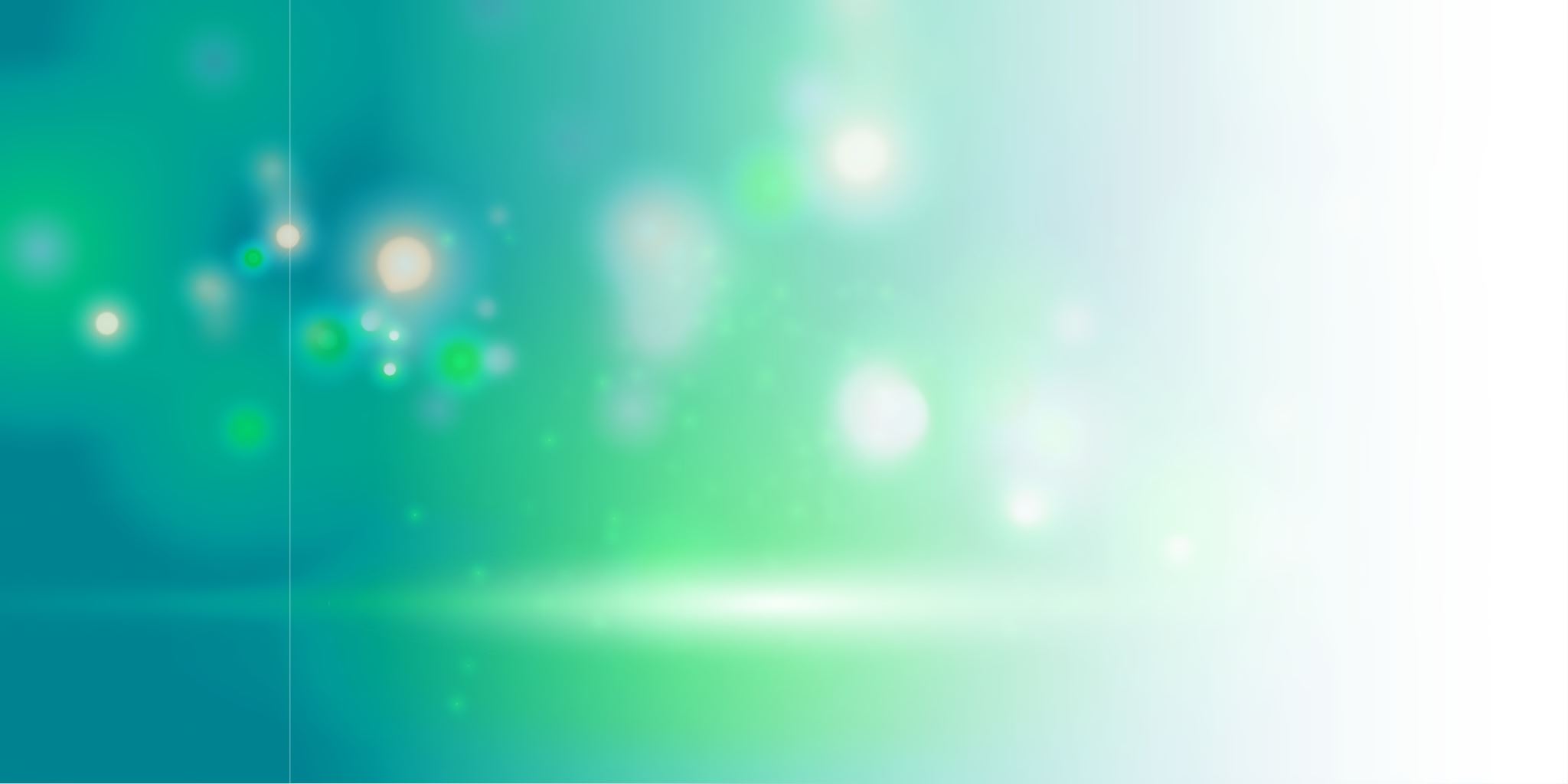 People who spend 2-5 hours a day doing things they find to be satisfying and joyful tend to be more productive...		Sharif, Mogilner& Hershfield, 2021
So, how do people find the time to do that?
 Pareto Principle?
Setting Priorities
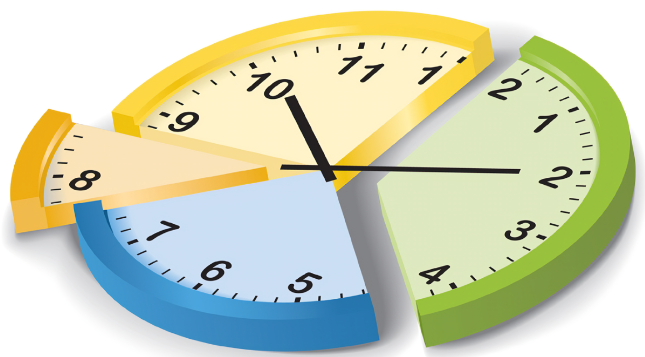 Covey’s Definition of Quadrant 1
Q1: Urgent and Important: Requires immediate attention and has a direct impact on your long-term success. 

Deadline is today
Return a call to your superintendent 
An injured student
Discipline problems
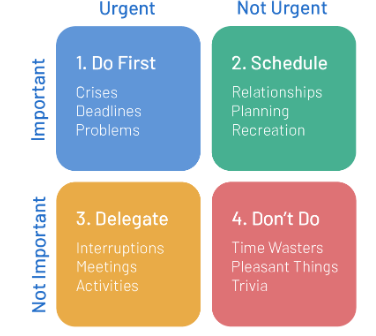 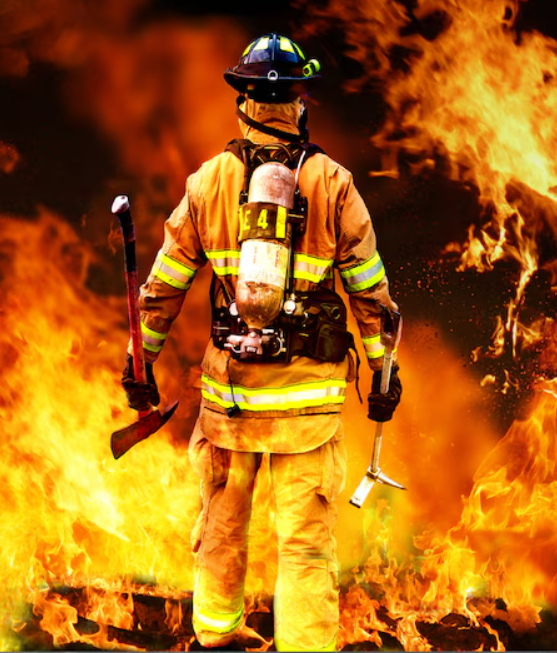 Teaching Students To Sort & Prioritize Time
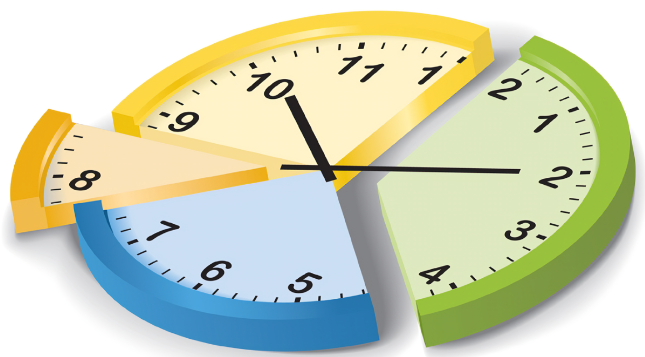 Turn in assignments
Be prepared for class
Study for today’s test
Covey’s Definition of Quadrant 2
Q2: Not Urgent but Important: Doesn’t have tight deadlines, but significantly contributes to your joy and success. (Spend 2-5 hours a day here*)

Relationships
Hobbies 
Exercise & diet
Planning & learning
Volunteering
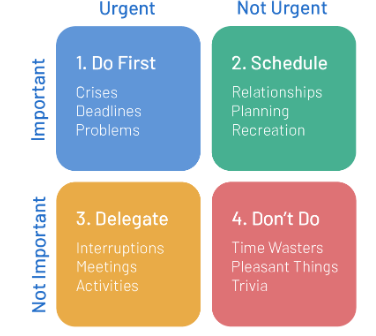 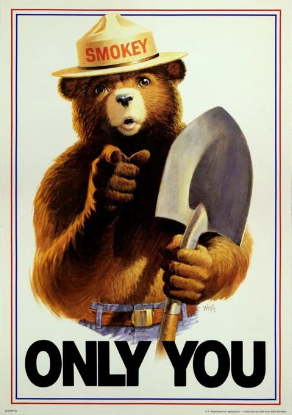 * Sharif, Mogilner& Hershfield, 2021
If You Neglect Q2, Q1 Grows like Crazy
Quadrant 2
Quadrant 1
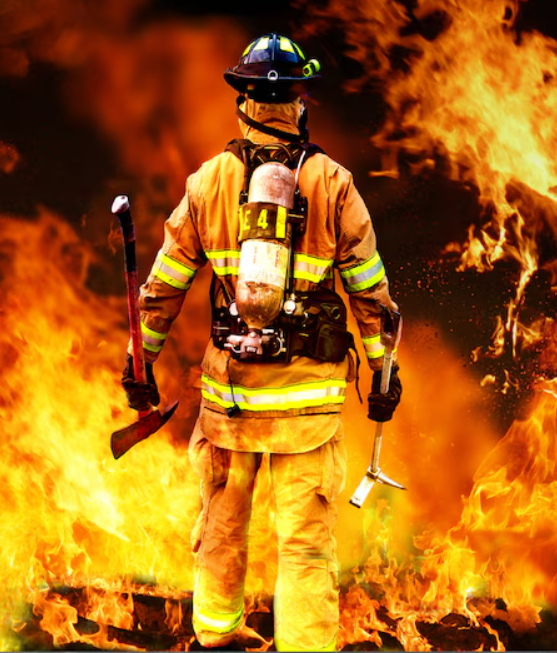 Teaching Students To Sort & Prioritize Time
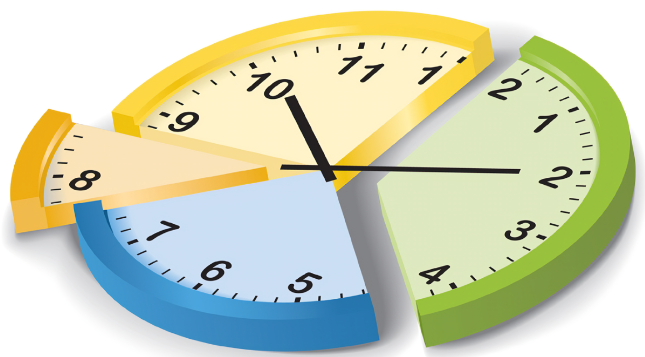 Turn in assignments
Be prepared for class
Study for today’s test
Scheduling
Organizing
Exercise 
Time with friends and family
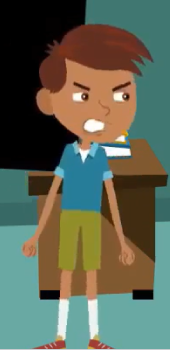 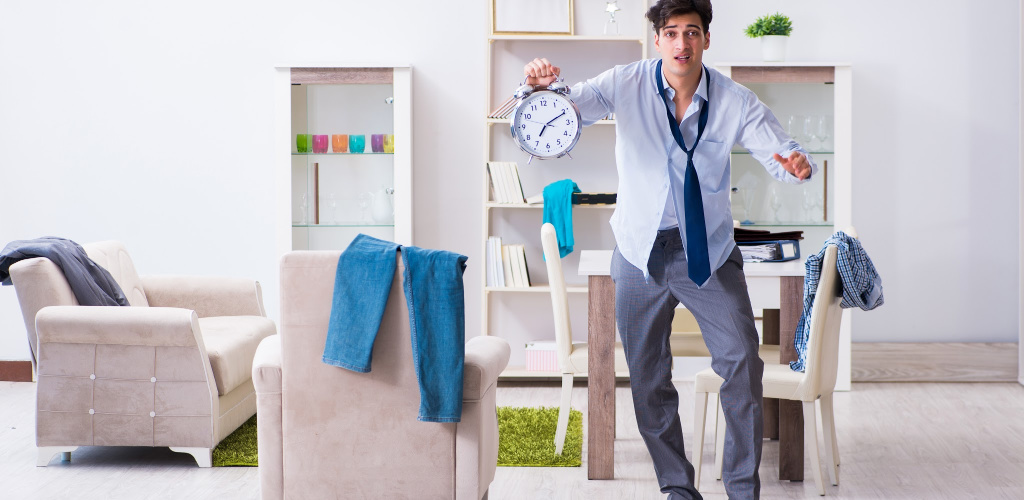 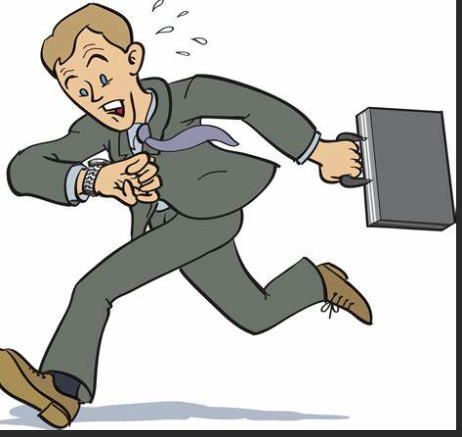 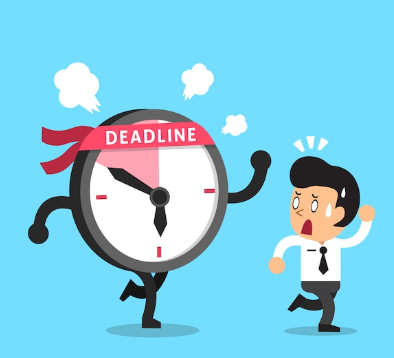 When you have poor time management skills you depend upon coincidence or luck to get you through.
Chart For Scheduling
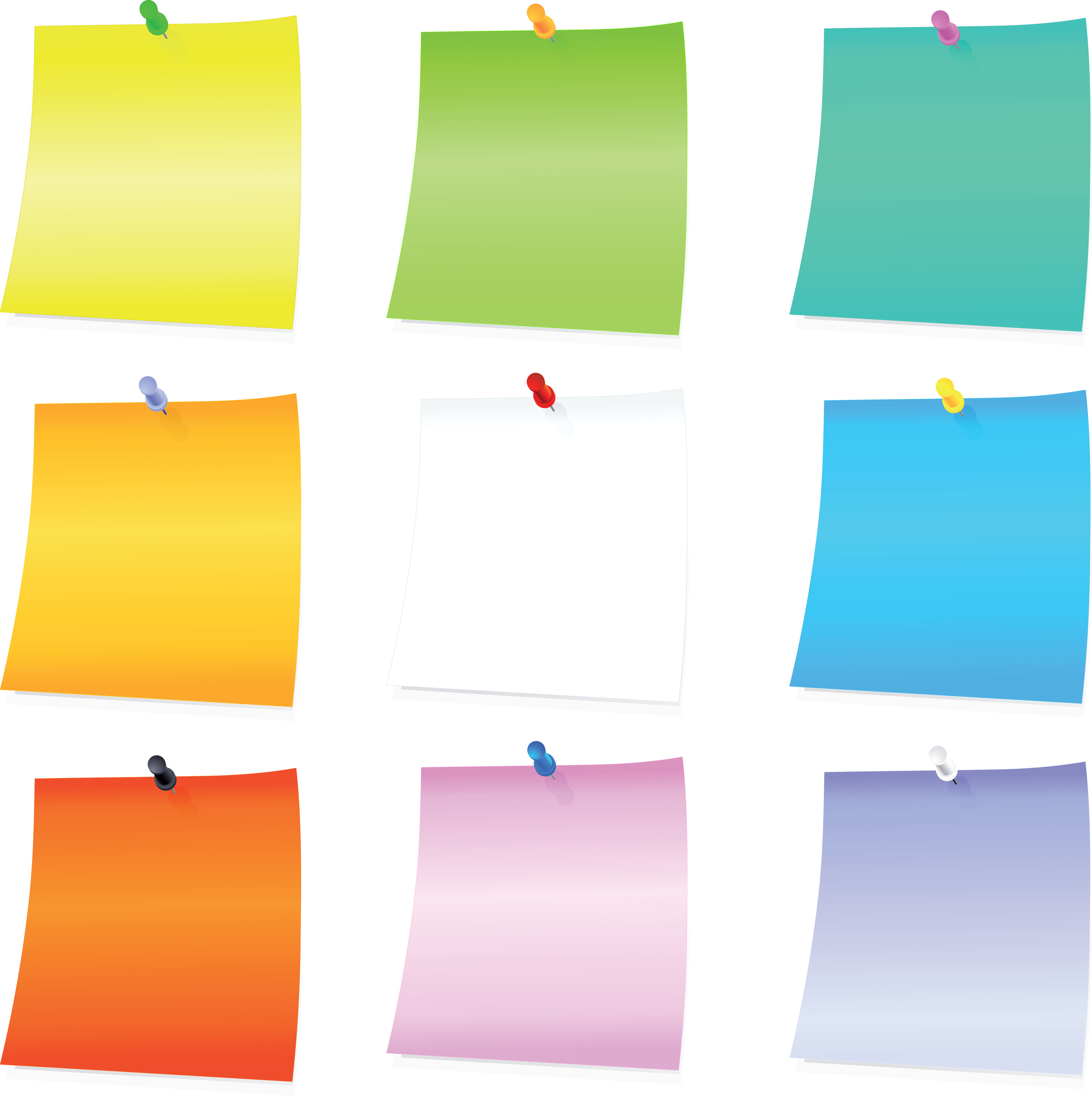 Make  my outline
Write the paper
Choose a topic
Write my draft
Read and summarize articles
Find articles
Chart For Scheduling
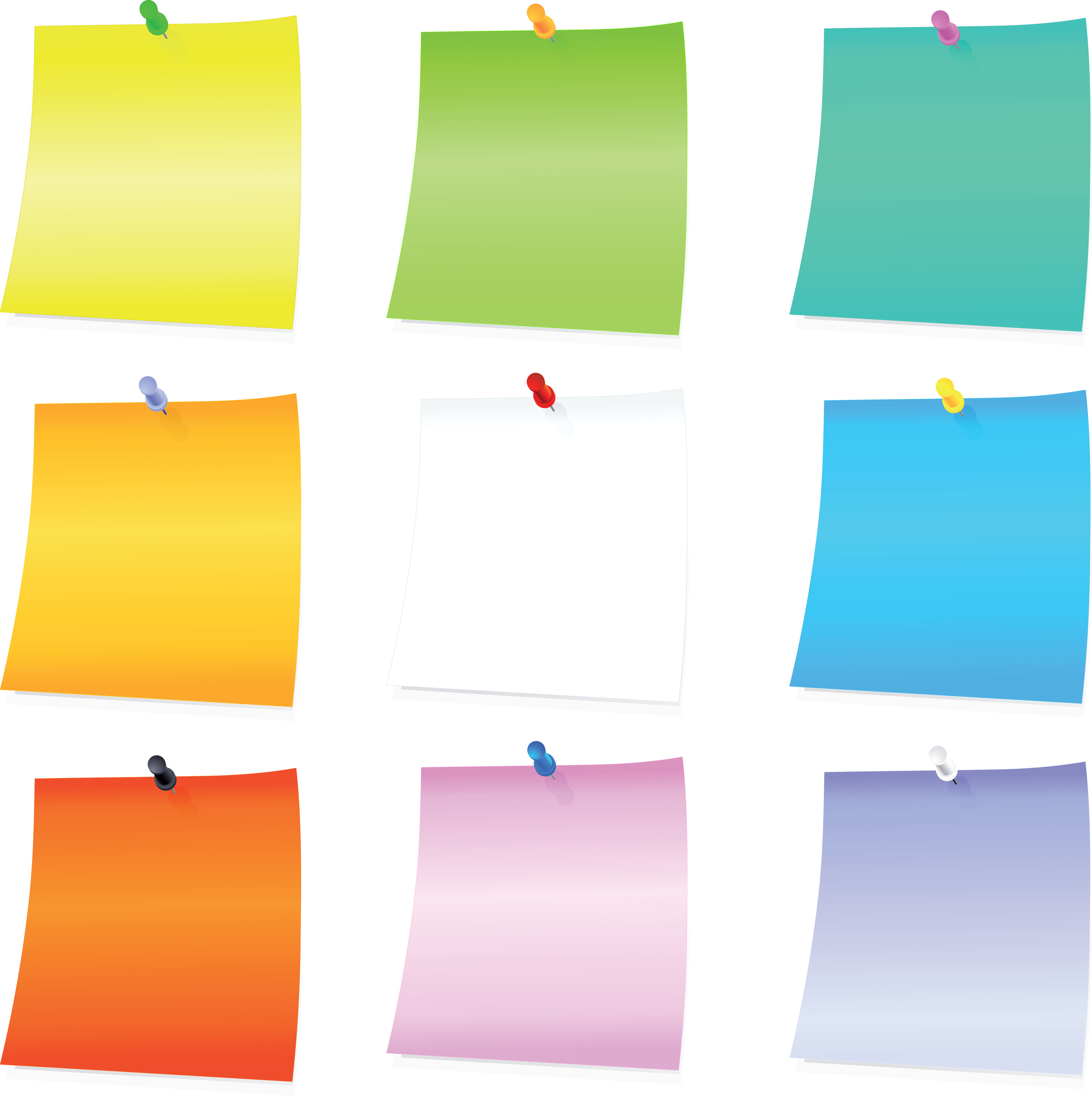 Make  my outline
Write the paper
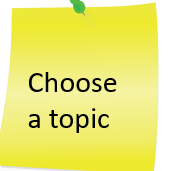 Choose a topic
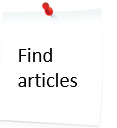 Write my draft
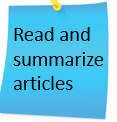 Read and summarize articles
Find articles
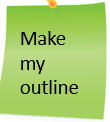 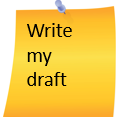 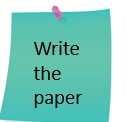 Awareness of Time
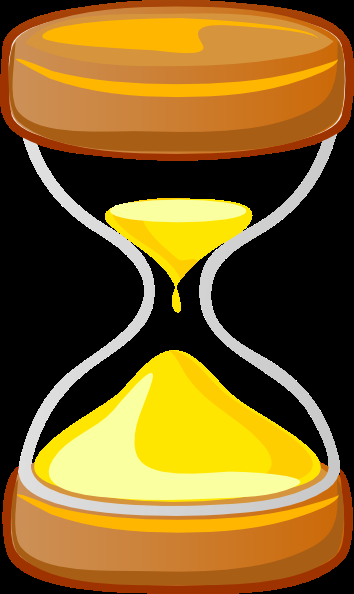 Deadlines help you feel a sense of urgency to get started. 

Estimating times and setting timers help you see what’s possible.
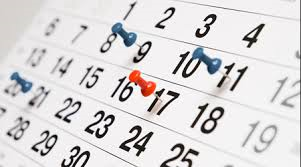 Chart For Scheduling
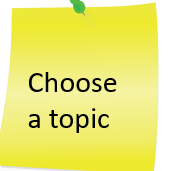 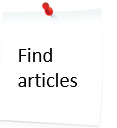 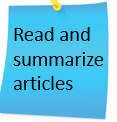 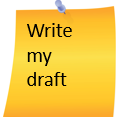 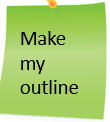 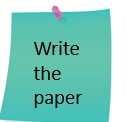 Covey’s Definition of the Quadrants
Q3: Urgent/Not Important: Demands immediate 	action but contributes little to long-term goals.     	Distracts from more important activities. 

People want you to solve their problems
Meetings that make no decisions
FYI texts and calls
Discussions out of your 
   circle of influence
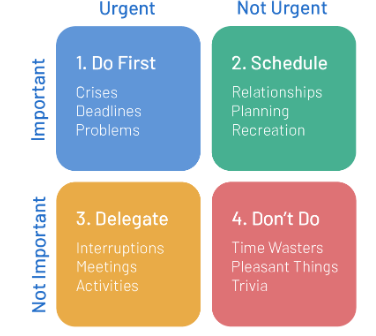 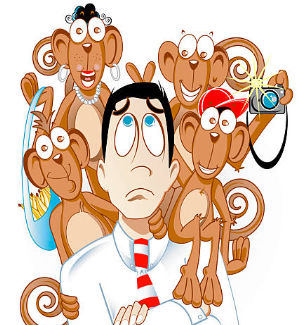 Teaching Students To Sort & Prioritize Time
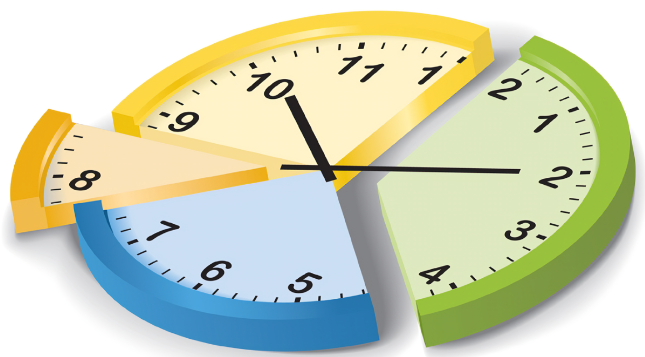 Turn in assignments
Be prepared for class
Bring soccer  shoes
Study for today’s  test
Daily chores
Scheduling/tasks and time
Sorting papers into folders
Making checklists
Creating routines
Make friends
Other people’s problems
Talking between class
Shopping online
Covey’s Definition of the Quadrants
Q4: Not Urgent/ Not Important: Low-priority 	tasks that neither impact your long-term 	success nor require immediate attention. 

Gossiping
Scrolling on social media
Excessive TV 
Excessive anything
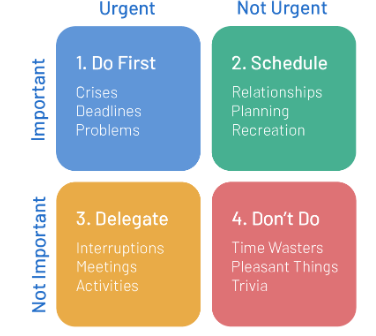 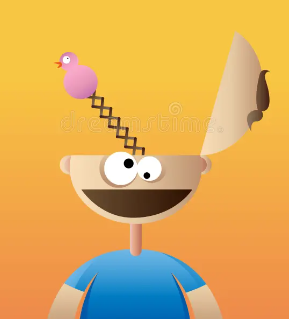 Teaching Students To Sort & Prioritize Time
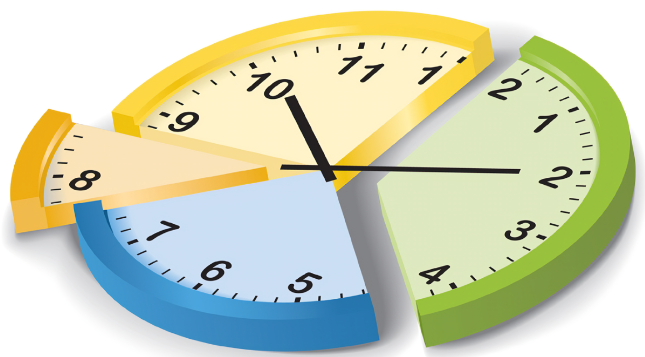 Turn in assignments
Be prepared for class
Bring soccer  shoes
Study for today’s  test
Daily chores
Scheduling/tasks and time
Sorting papers into folders
Making checklists
Creating routines
Make friends
Solving other people’s problems
Talking to friends between class
Shopping online
Responding to gossip
Blaming
Hours of video gaming
Scrolling on the phone
Pareto Principle
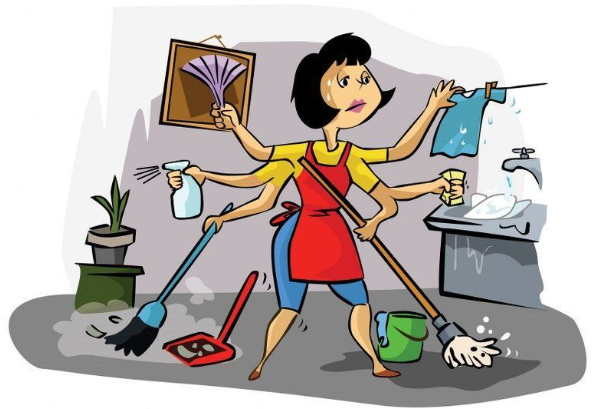 If 20% of your effort produces 80% of your meaningful results.

What should you cut out or cut down on?
Figuring Out Where To Spend Your Time
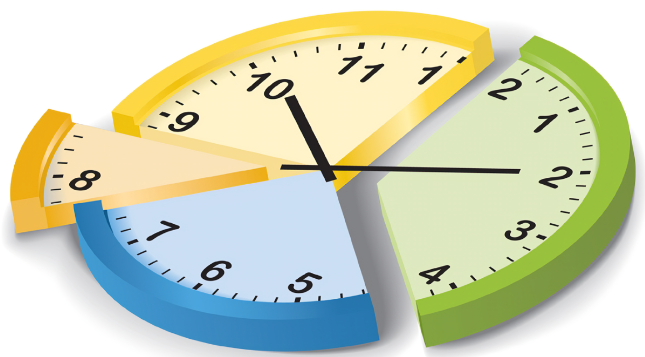 Plan and deliver lessons
Deal with student behavior
Return call from upset parent
Diagnosing the root causes of problems
Getting to know your students
Generating team interventions
Solving other people’s problems
Micro-managing 
Admiring problems in  meetings
Responding to spam
Figuring out who is to blame
Writing lots of comments on papers already graded
Would you ask a 10-year-old to plan your wedding?
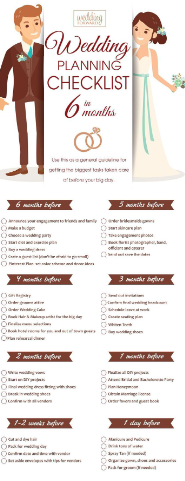 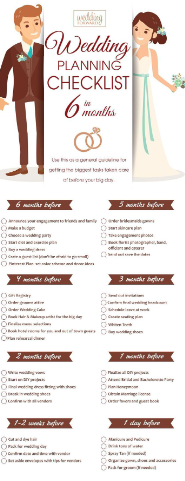 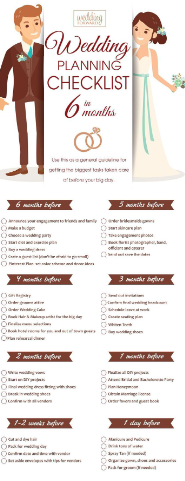 Nearsightedness To Time
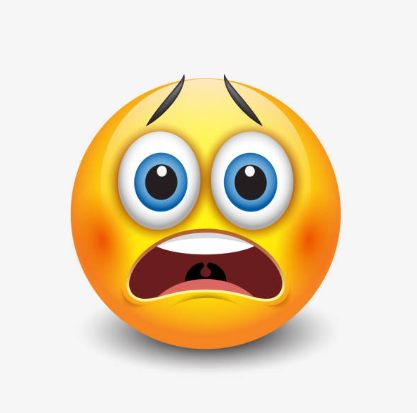 They live in the present so organization across time is difficult. 

Can’t sequence thoughts, time or things.

Every big project becomes a crisis situation.
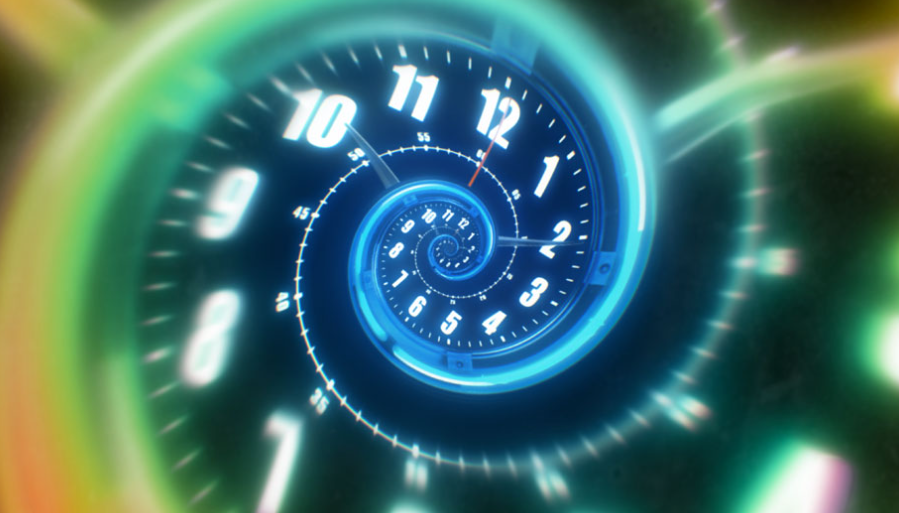 Our Internal Clock Changes
A few hours in elementary
8-24 hours in junior high
2-3 days in high school
8-12 weeks for adults
[Speaker Notes: Where’s the pay-off?]
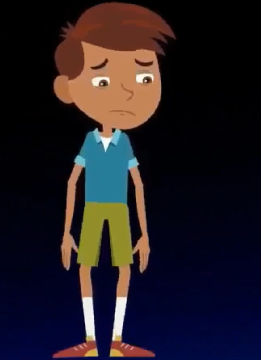 Internal Clock Is Missing?
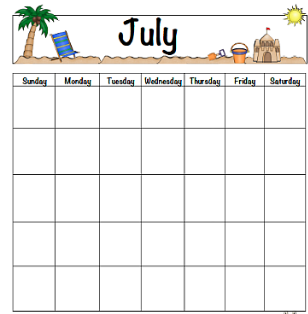 Substitutes for visual memory: 

Charts and calendars

Daily detailed checklists
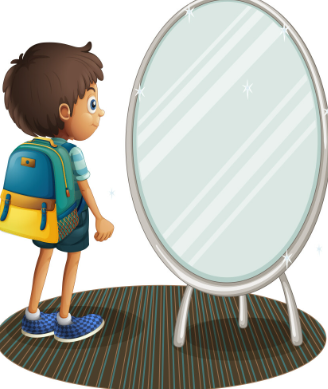 Cueing Notes
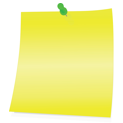 Brush teeth
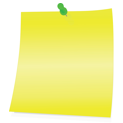 Get backpack
Place post-it notes on the mirror or door
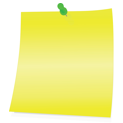 Soccer shoes
Internal Clock Is Missing?
Substitutes for memory:
Watch reminders, timers, stopwatches
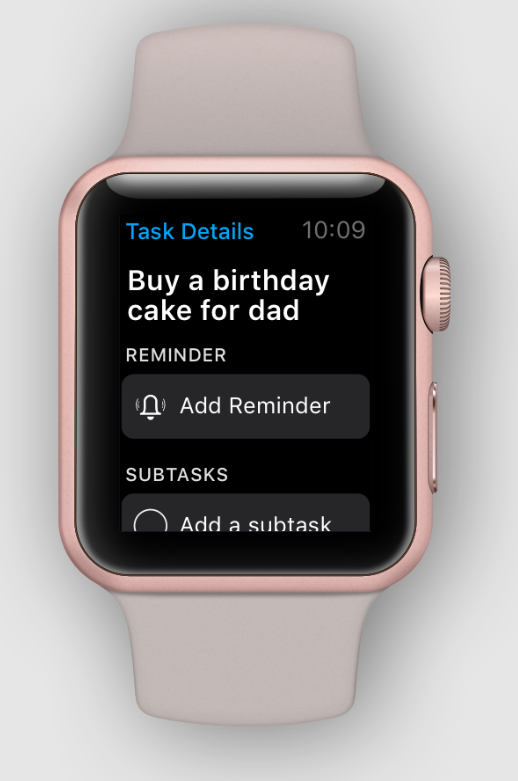 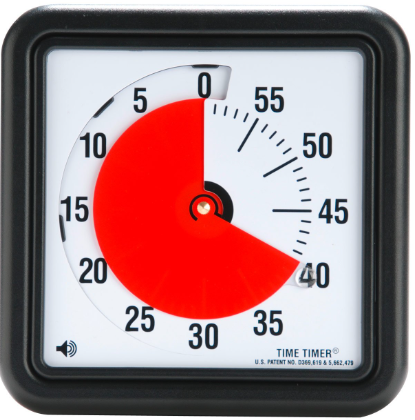 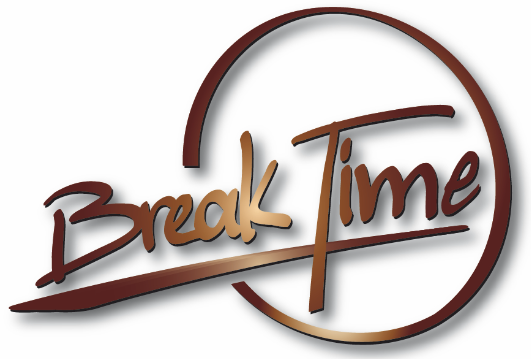 Organize
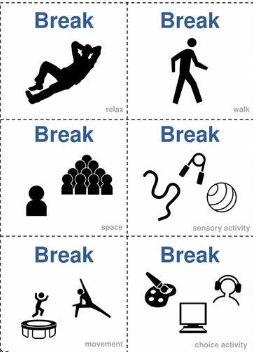 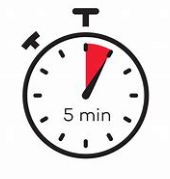 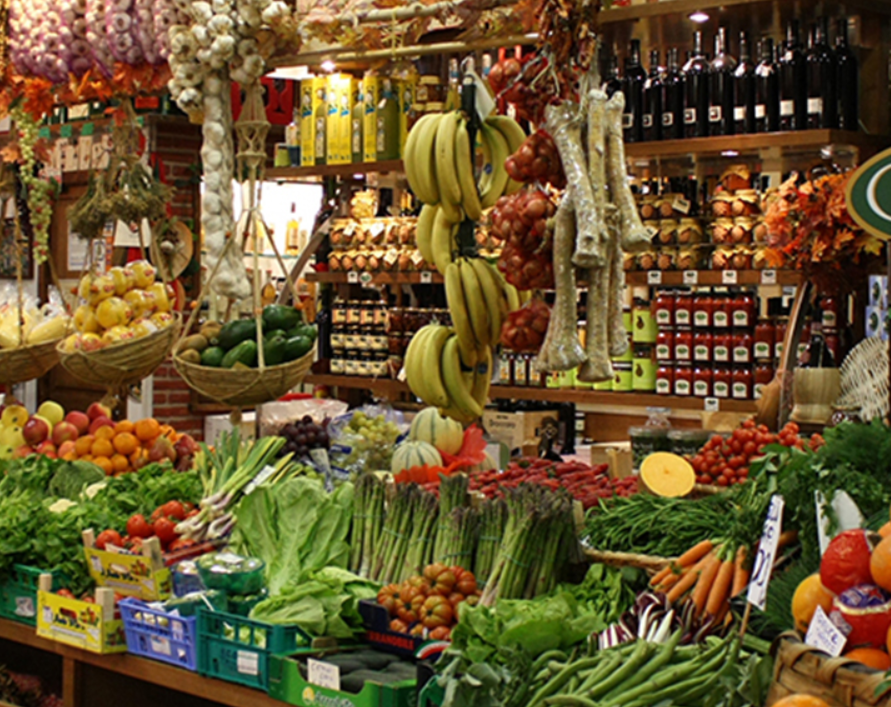 We Organize
- Things
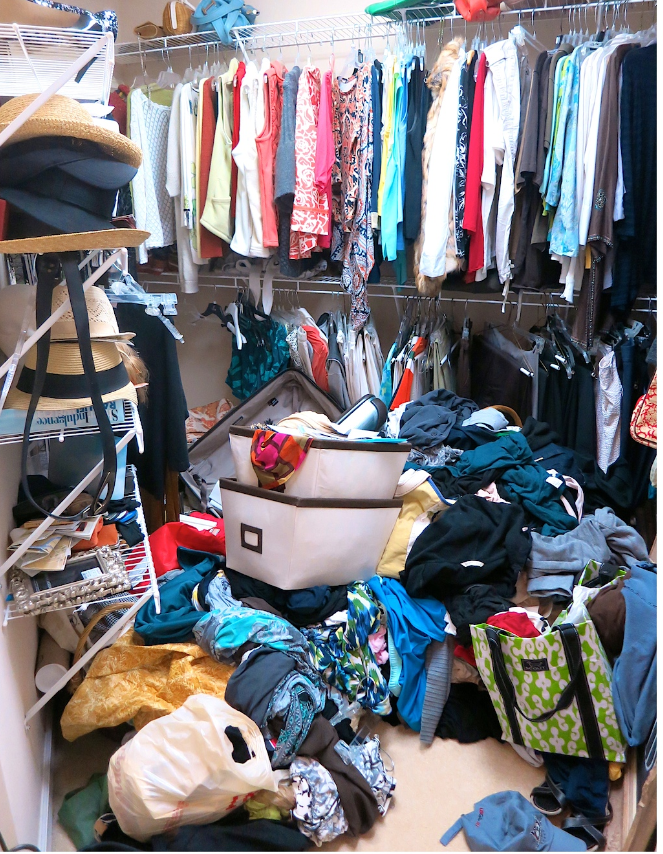 How do you clean a messy closet?
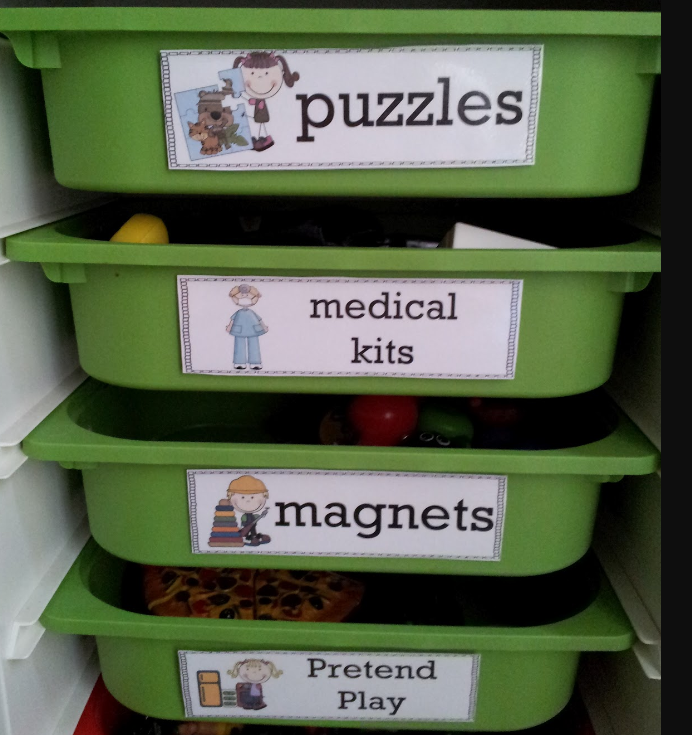 Simple & Consistent
Give everything a well-defined home

 Labeled bins and drawers

 Color-coded containers
Keep It Simple & Consistent
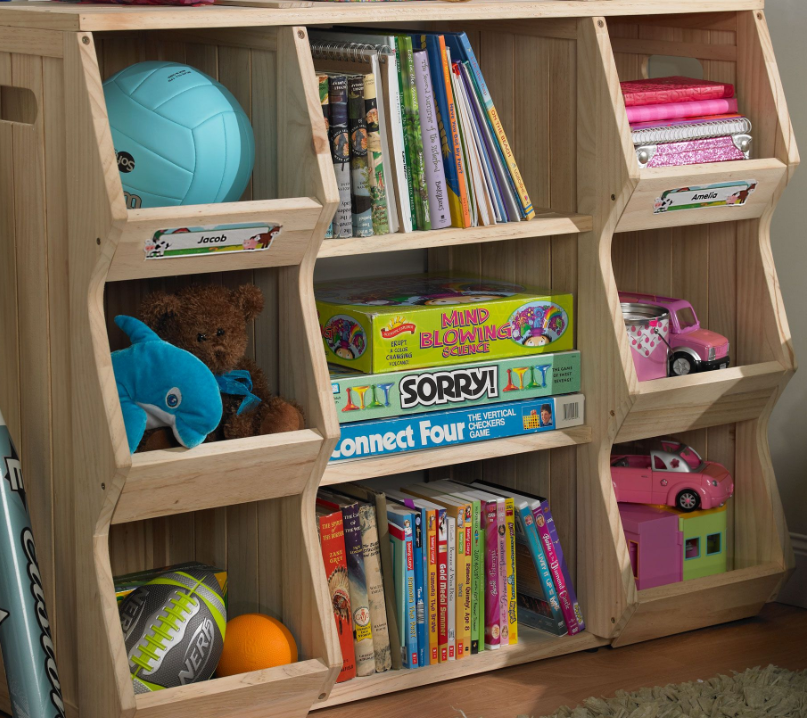 For Young Students…

 Clean-up one category at a time (books, papers, blocks,…)


 Daily, predictable routines
Elementary: Add Categorization
Students learn to sort 
By color
By size
By function


Play “Name this group” or “What doesn’t fit”
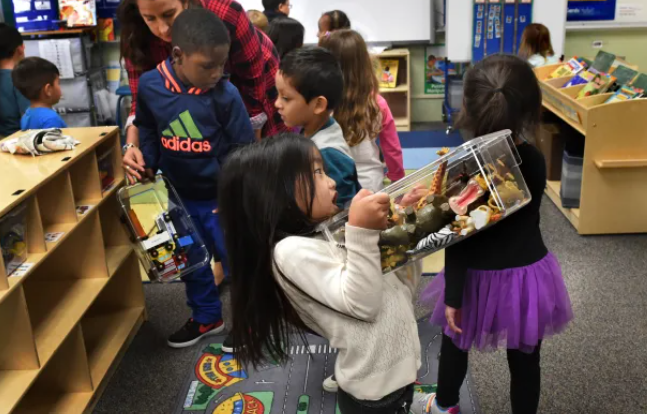 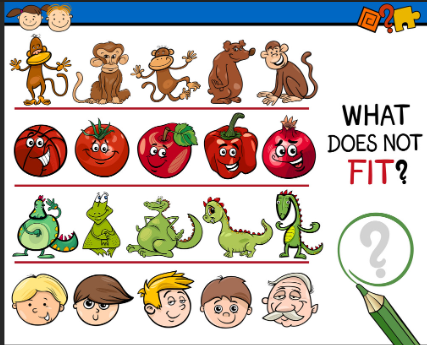 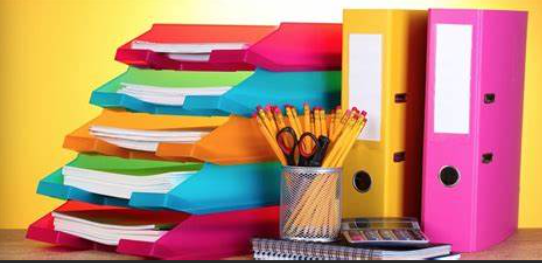 For 10 +    Create The System
Create and explain their rule for sorting and  categorizing.
Teaching Sorting and Categorizing
The Sorting Game
1. Divide students into groups and give each group 8 or 9 things     to sort into three categories.
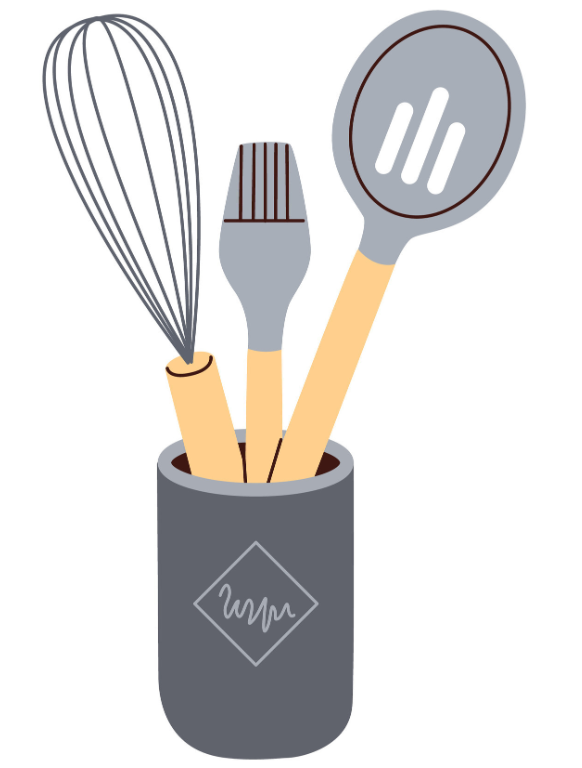 2. Ask the groups to write their “rules for sorting” (categories) on a 
    slip of paper.
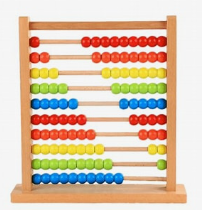 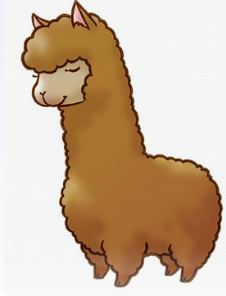 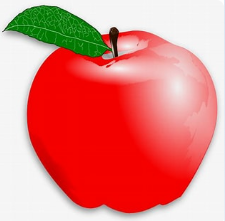 Things that begin with A
Things used in the kitchen
3. Have the groups change tables and guess the three rules 
    (categories) created by the original team. (Answers are sealed & on the table)
 
4. Then rearrange the items into three new groups (categories) 
     for the original group to figure out.
Arrange these items into three categories
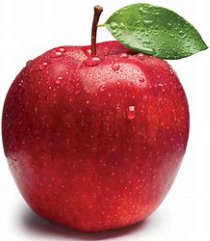 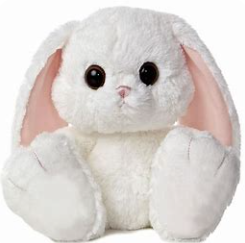 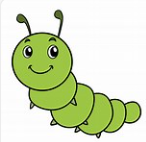 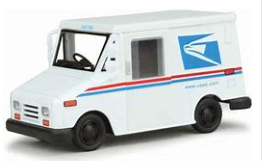 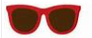 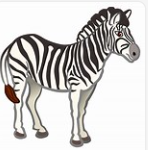 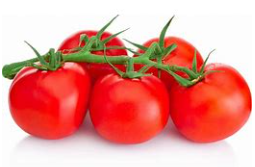 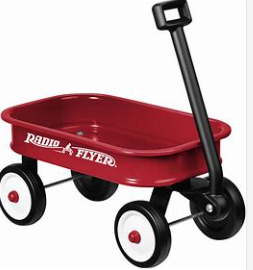 Arrange these items into three categories
Toys
Things that are or have been alive
Things you could find in a purse
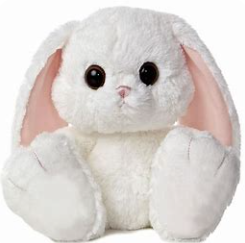 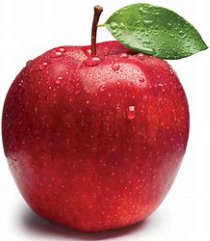 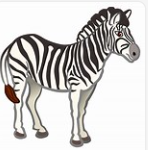 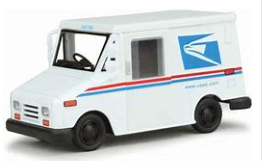 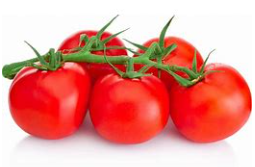 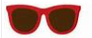 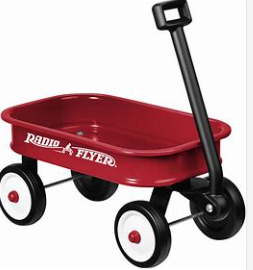 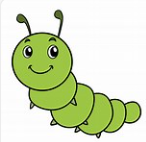 Arrange these items into three categories
Things that are used for market day
Animals
Thing that we use to drive
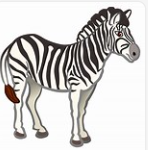 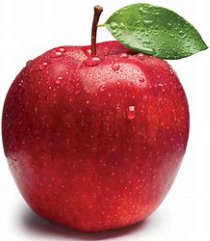 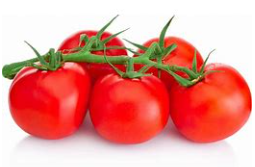 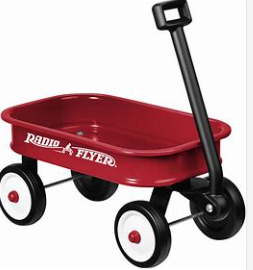 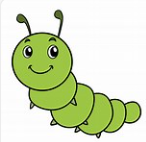 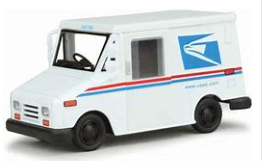 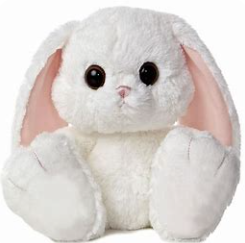 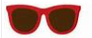 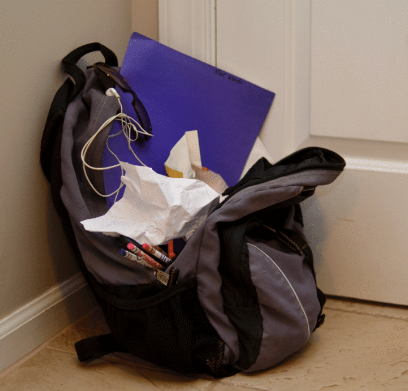 Decluttering
If you cannot see the patterns of sorting and classifying, your backpack will look like this.
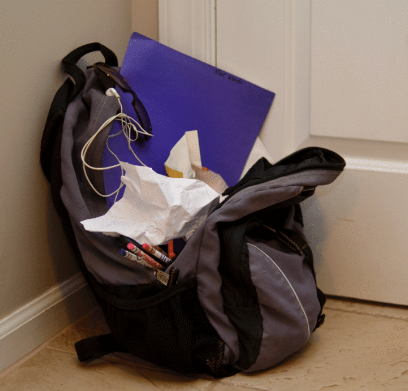 Declutter
The more stuff you have to manage, the more stressful and difficult it is to be organized.
Pareto Principle
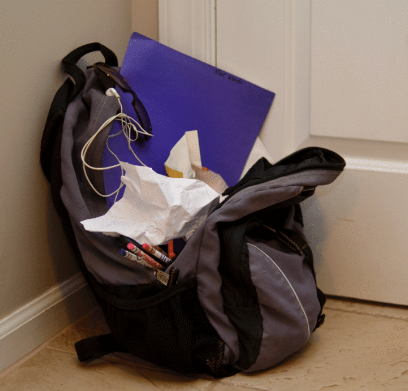 Apply the Pareto Principle
Take everything out

Sort 
Things I need/ Things I do not need
Big things/small things
Science/Soc.studies/LA …
Tools
Papers I am working on 


Do not put anything back that you don’t really need to carry around
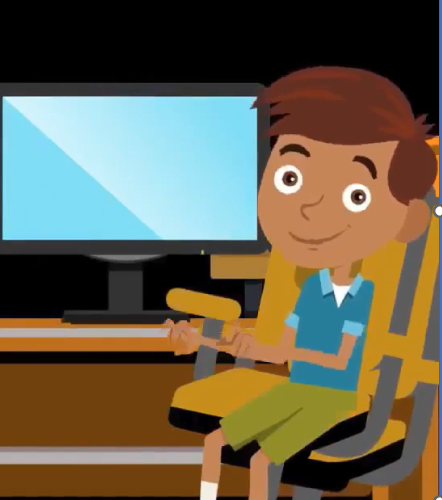 - Time
Josh Needs To Organize			- Things
- Ideas
Legislative Branch
Amendments
Veto power
How many students’ understanding of the US Constitution looks something like this . . .
States’ rights
Articles
Impeachment
Checks and balances
Right to vote
Executive Branch
Right to bear arms
Judicial Branch
Freedom of assembly
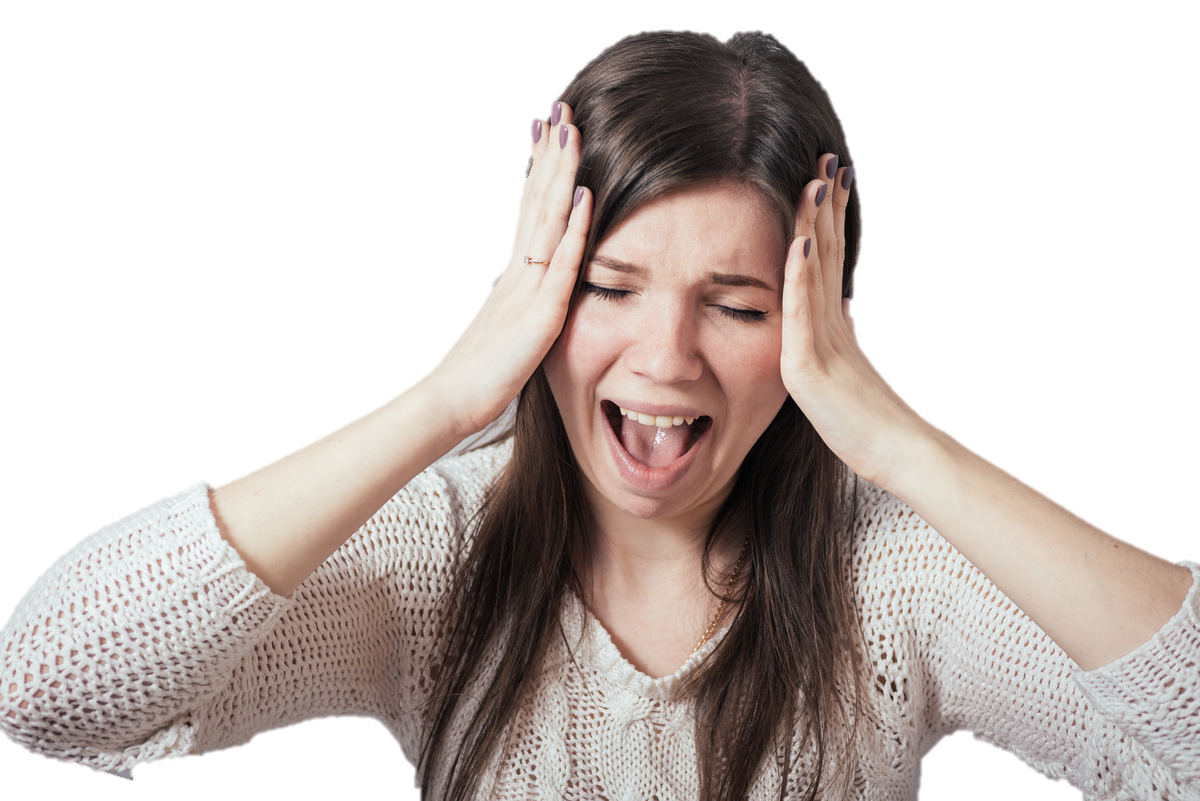 Silver and Strong, Thoughtful Classroom
52
[Speaker Notes: 3 parts: preamble (general purpose)
7 Articles – specific structure of governments
Amendments – very specific changes (first 10 changes are the Bill of Rights)]
Organization makes it more manageable
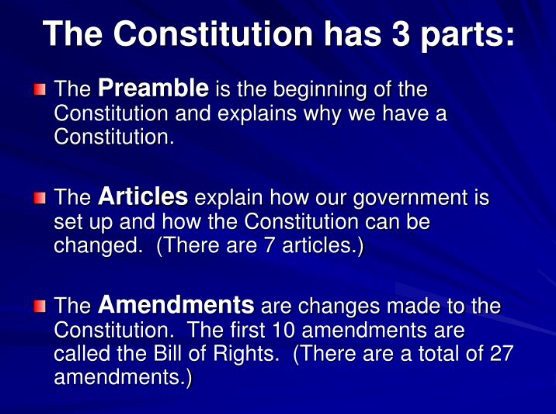 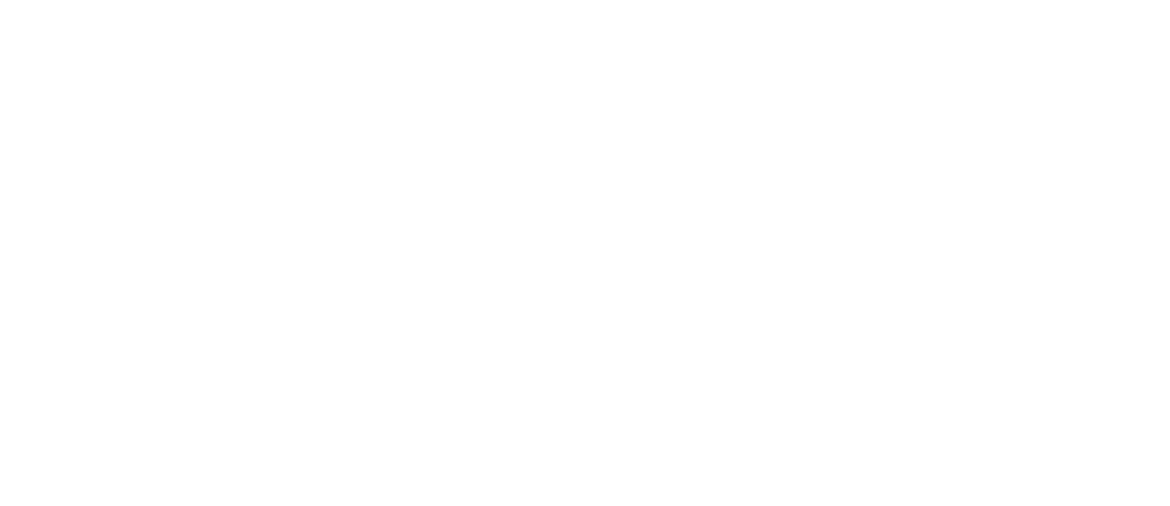 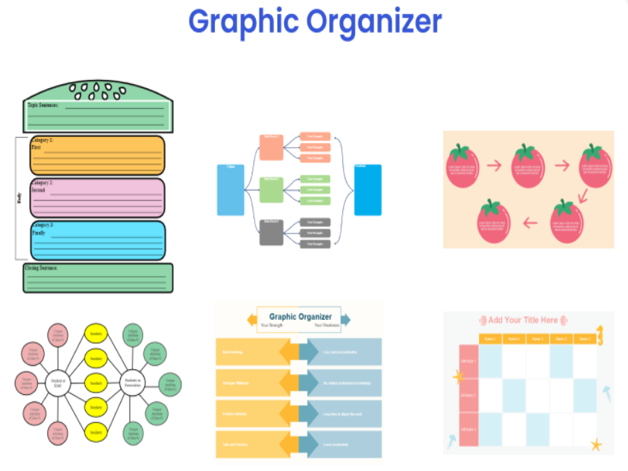 Graphic Organizers And Note Taking StrategiesHelp Students See Patterns Of Organization
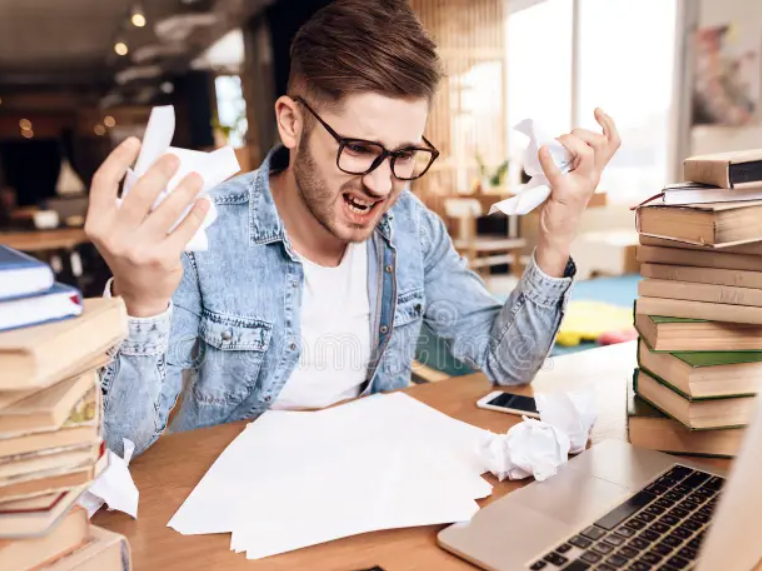 Note-taking
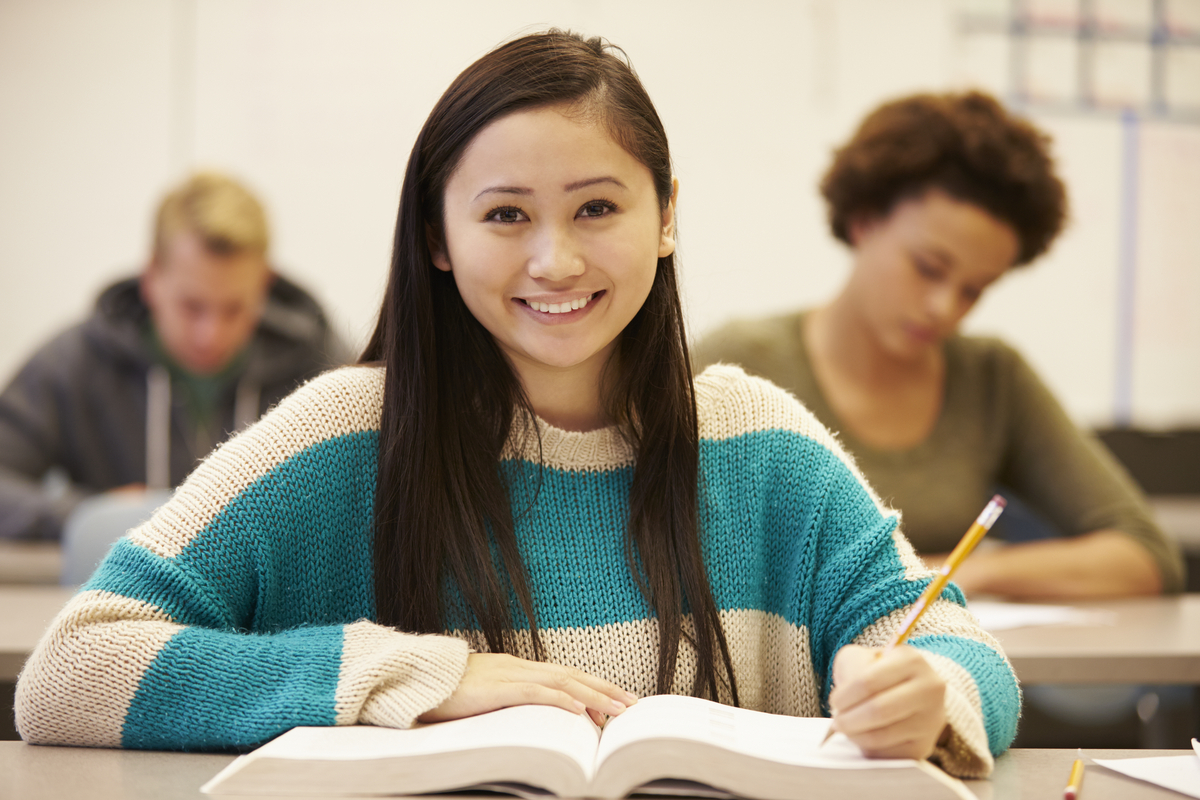 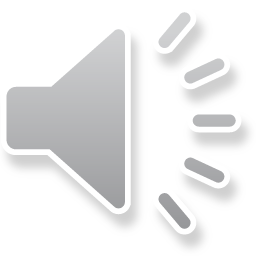 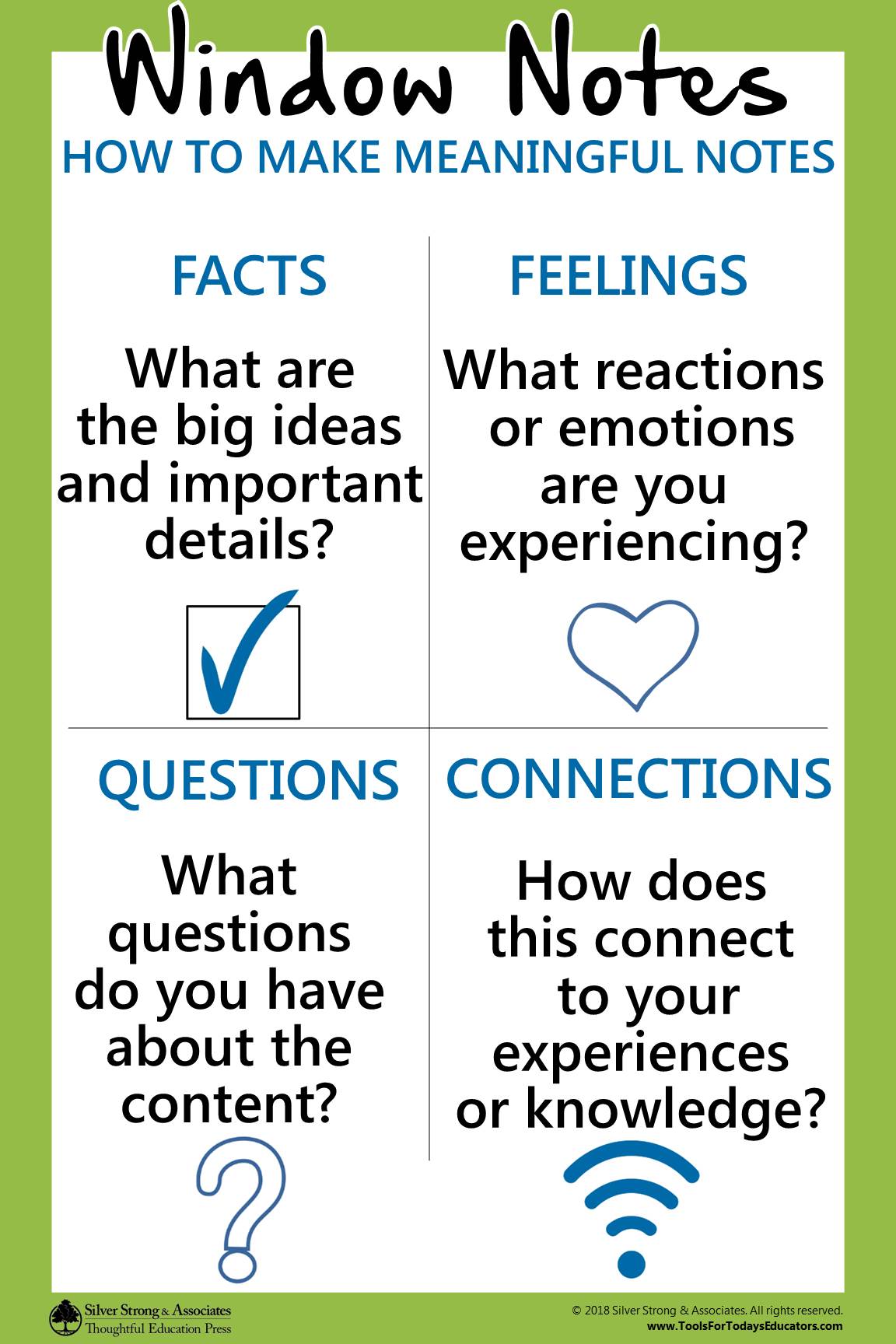 © 2022 Silver Strong & Associates  |  www.ThoughtfulClassroom.com
Let’s Summarize With Window Notes
Pareto Principle
4 Quadrant Prioritizing
Sequencing Chart
Internal Clock Supports
Decluttering
KWHL
Top Hat
Window Notes
Organization
Updated June 2024
Searle Enterprises Inc.